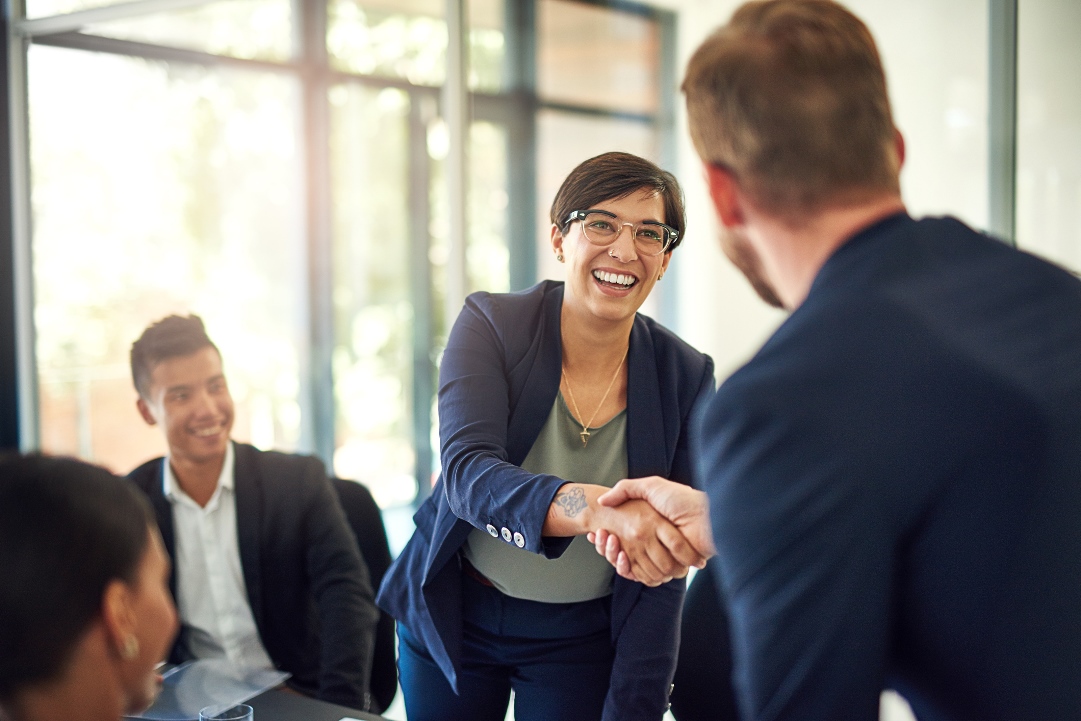 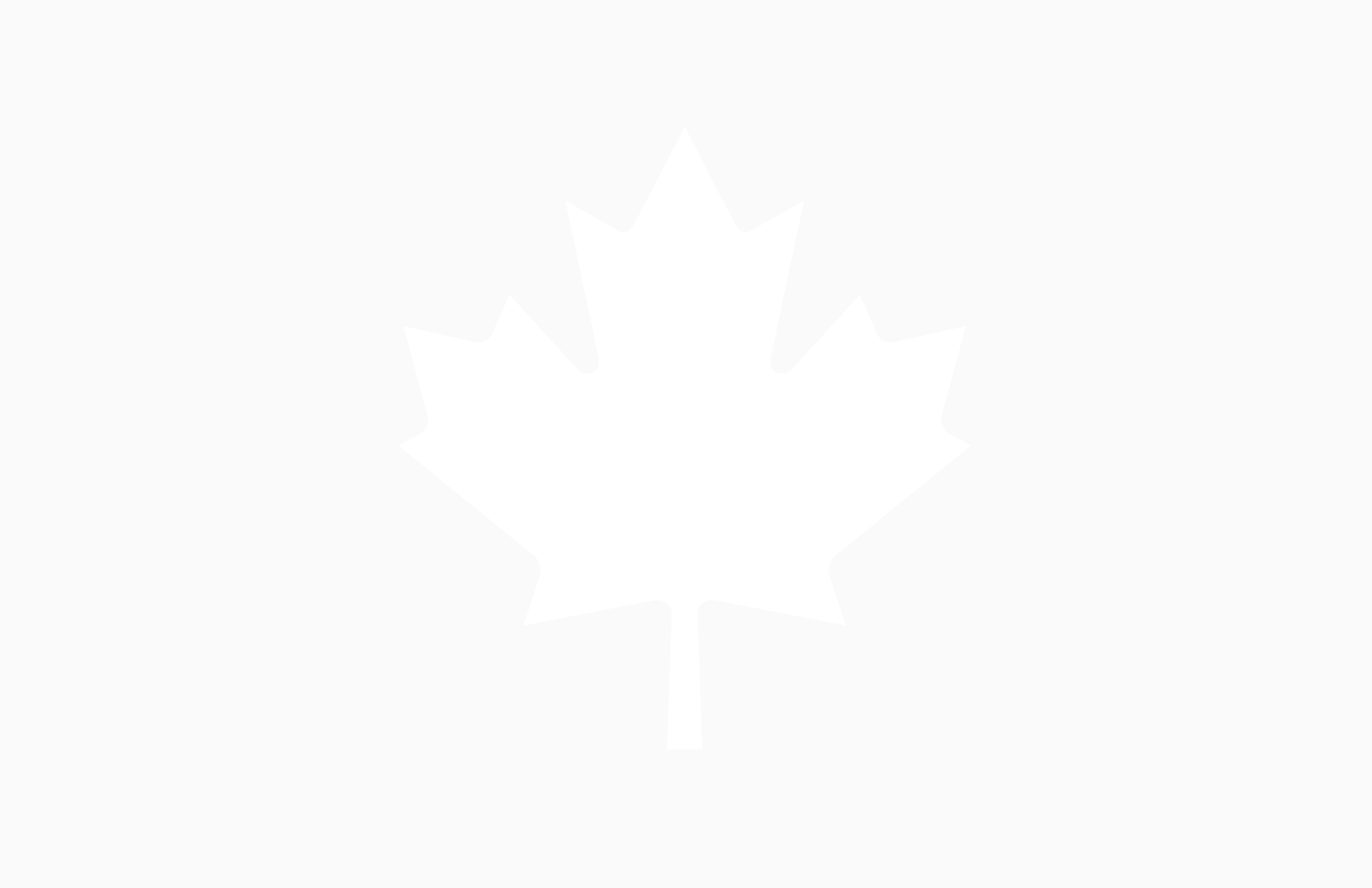 National Mobility Bank
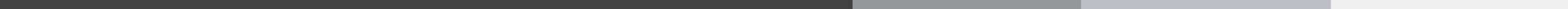 A Staffing Redesign Initiative
1
OVERVIEW OF SESSION
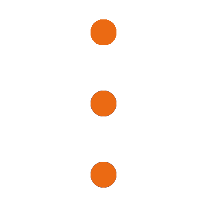 Background on the National Mobility Bank project

National Mobility Bank
What it is
Candidate Form demo
Manager Search Form demo
Resources 

Question period
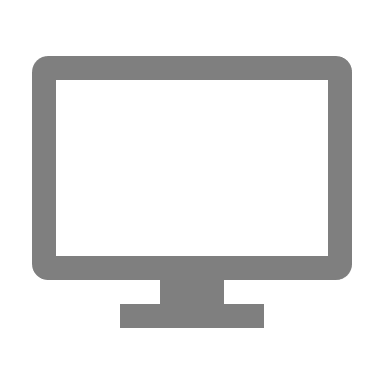 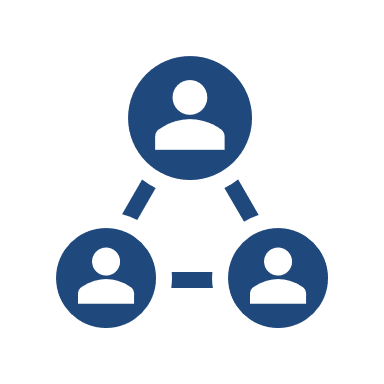 2
STAFFING REDESIGN PROJECT
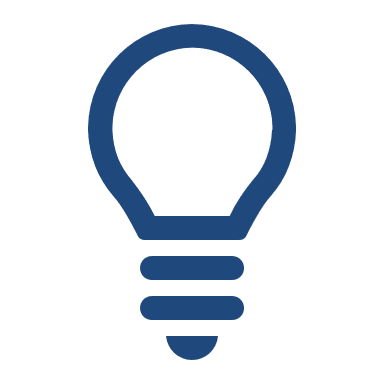 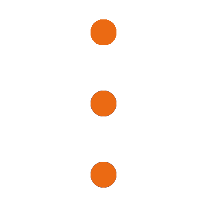 Born out of general frustration with the staffing program

Received broad support and sponsorship from executives

Aligns with the Agency’s People First Philosophy
WHAT WE HEARD FOR EMPLOYEE MOBILITY
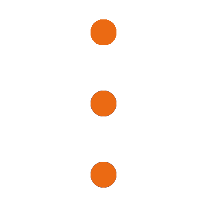 Employees want:

Greater access to opportunities 

A simplified application process
When asked what the worst thing we could do to staffing would be, managers and employees were unanimous in saying: « nothing ».
3
WHAT IS THE MOBILITY BANK?
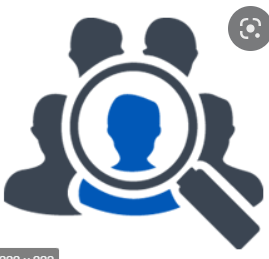 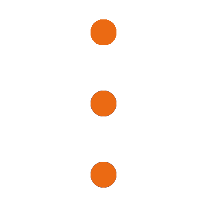 Tool created for employees and students, allowing them to move beyond their own branch or region.

Showcasing their interests, skills and education to staffing managers.

Allows managers to search for interested candidates that meet their search criteria.

Easy to access and to use.
4
HOW IT WAS DEVELOPED
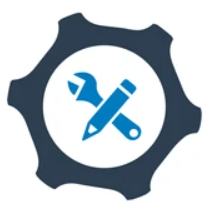 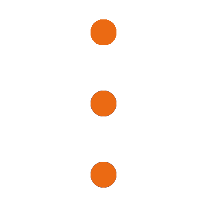 National consultations to establish filters and parameters

Agile partnership with IT Branch for development

Adjustment to deliverables, schedule and budget

Testing

Soft launch | National launch
5
THE MOBILITY BANK CANDIDATE FORM - DEMO
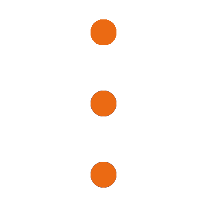 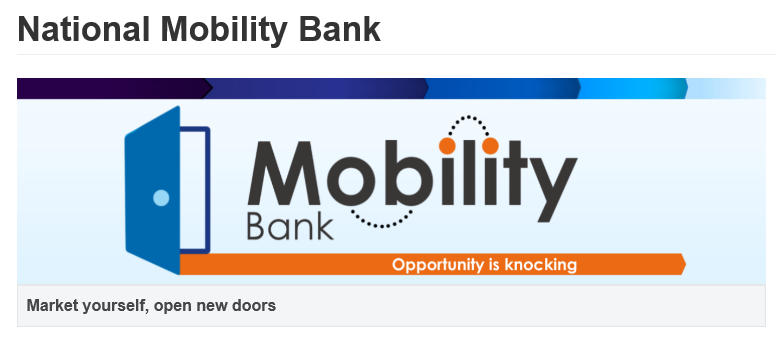 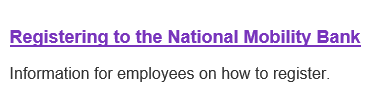 6
THE MOBILITY BANK MANAGER FORM - DEMO
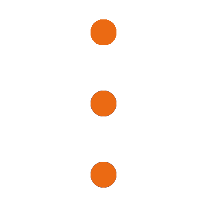 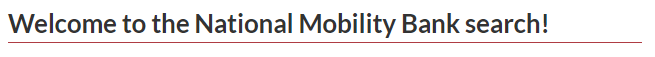 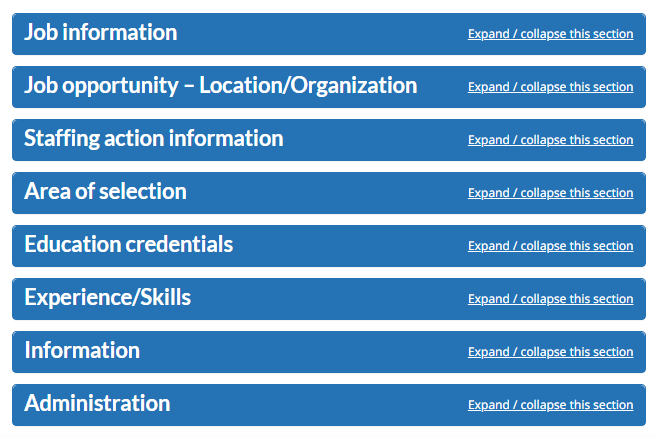 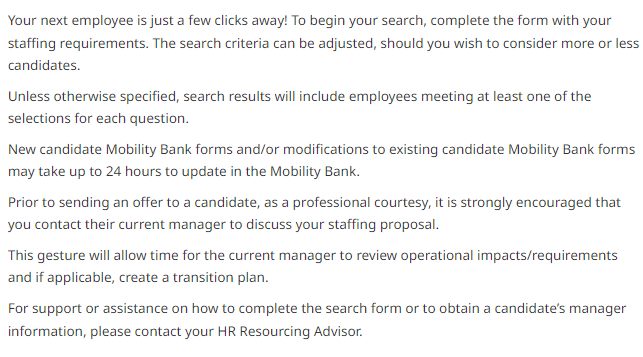 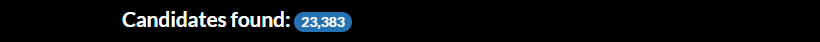 7
ONCE A MATCH IS MADE
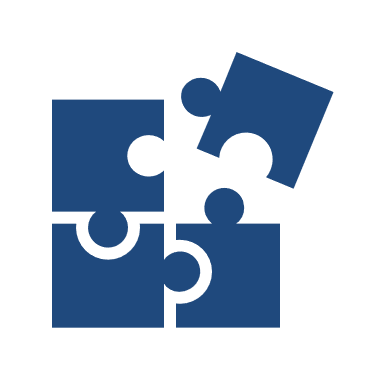 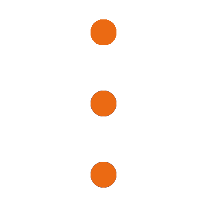 Letter of interest

Assessment if required

Appointment

Maintaining the candidate profile
8
RESOURCES
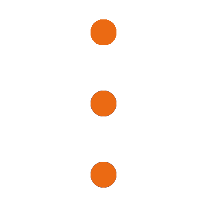 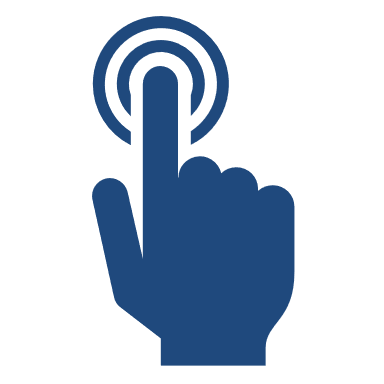 National Mobility Bank Management Hub page

National Mobility Bank InfoZone page

National Mobility Bank Wiki page
Includes FAQs, an employee guide and video tutorials
9
THANK YOU!
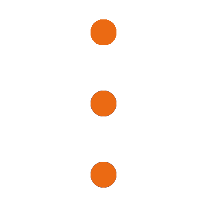 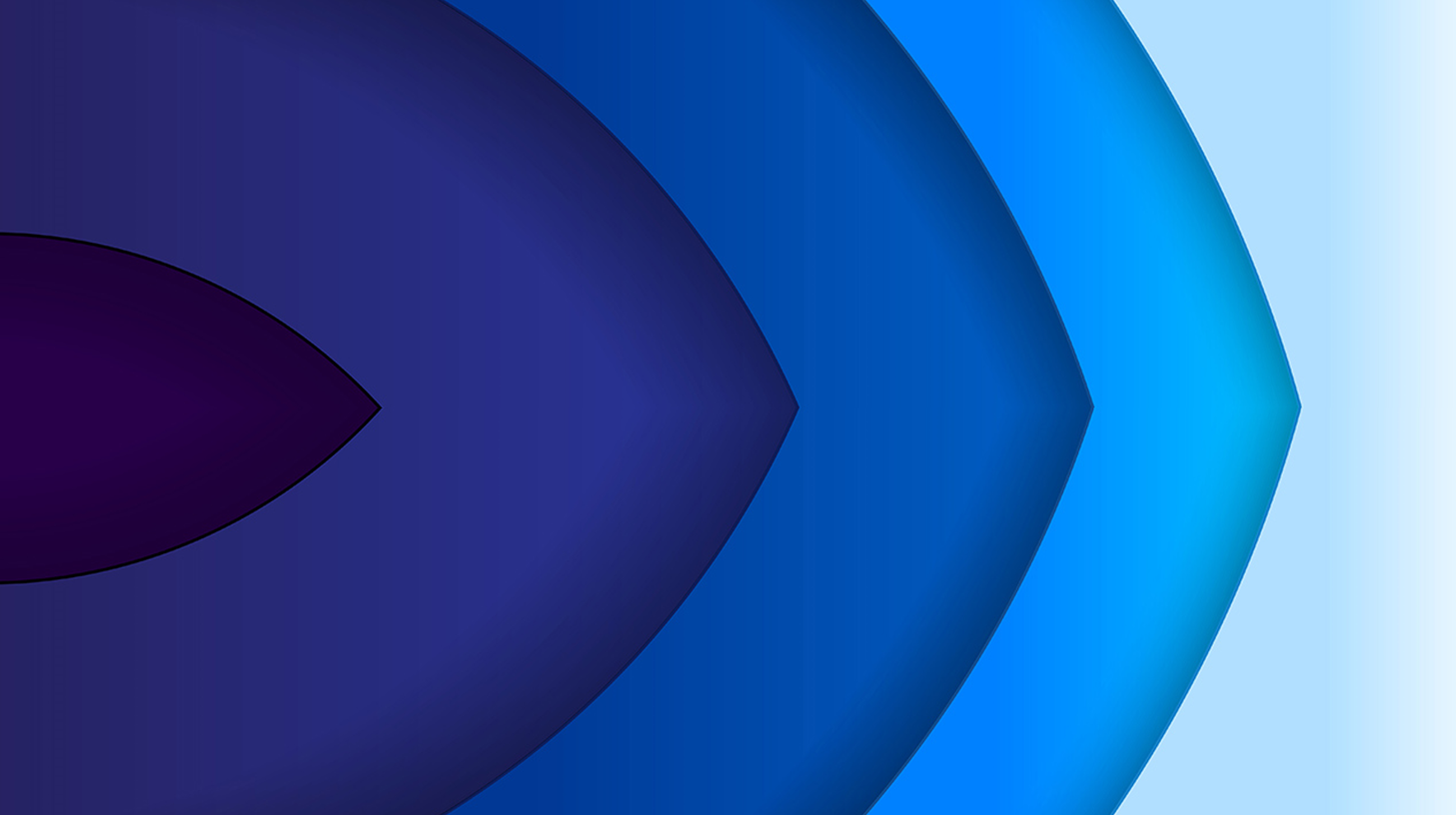 Making staffing better, together
Fast, fair, simple
STAFFING REDESIGN DIVISION
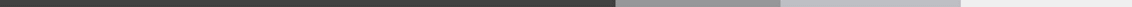 10